Post War America
Chapter 23
Truman and Eisenhower
Chapter 23.2
Post War America
Prosperity Between 1940 and 1955 in the United States, income tripled at all socioeconomic levels. In 1940 about 40 percent of Americans owned their own homes. By 1960 more than 60 percent of Americans were homeowners.
Communities World War II veterans were able to buy homes, in part due to the GI Bill. To keep up with demand, developers built large tracts of mass-produced, inexpensive, “cookie-cutter” houses on suburban lots. Families rushed to buy the “American dream:” a home away from the crime and congestion of cities. Suburbs accounted for 85 percent of new home construction during the 1950s.
Post War America
Birth Rate Newly prosperous American families had 65 million babies between 1945 and 1961, a period known as the Baby Boom. This huge group of children would have (and continues to have) a profound influence on advertising, marketing, production, and health care industries.
Workforce As machinery became more efficient and replaced manual labor and many more college graduates entered the workforce, white-collar workers outnumbered blue-collar workers. Many white-collar workers commuted from the suburbs to offices downtown.
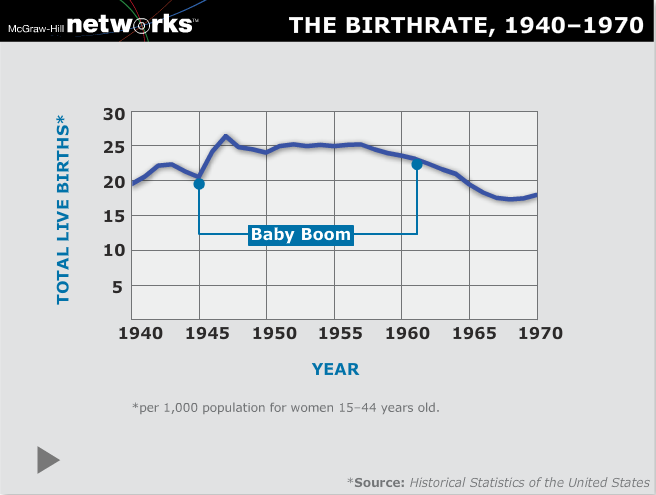 Scientific Advances
Technology Transistors enabled the miniaturization of radios, giving birth to the portable radio. The first computers were developed for the military to do basic computing (ENIAC) and processing of business data (UNIVAC). Jet engines advanced airline travel and reduced costs. Air travel became accessible to the most Americans.
Medicine Radiation and chemotherapy brought new hope to cancer patients. CPR, heart valve replacement, and pacemakers increased the life expectancy of heart attack victims. New antibiotics helped eliminate fear of diseases such as tuberculosis. Jonas Salk developed a vaccine for polio, a dreaded viral disease that had stricken many children in the 1940s and early 1950s. Soon after, Albert Sabin developed an oral vaccine.
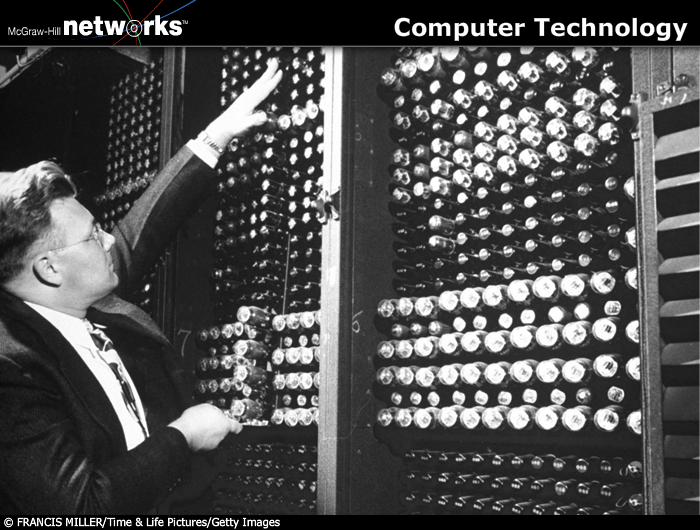 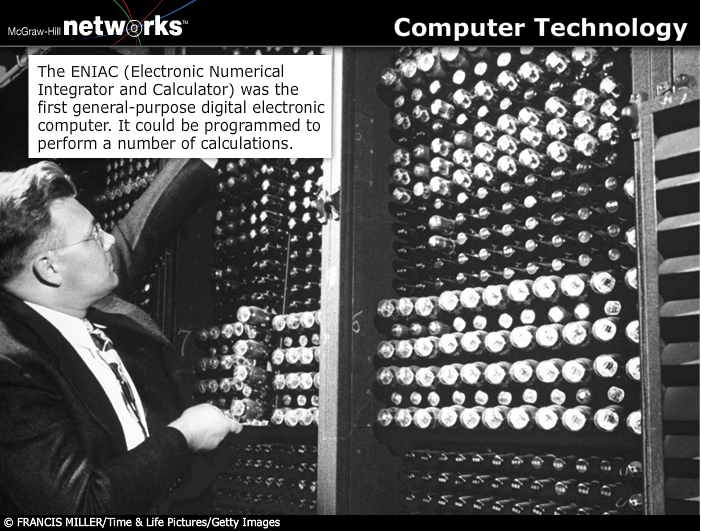 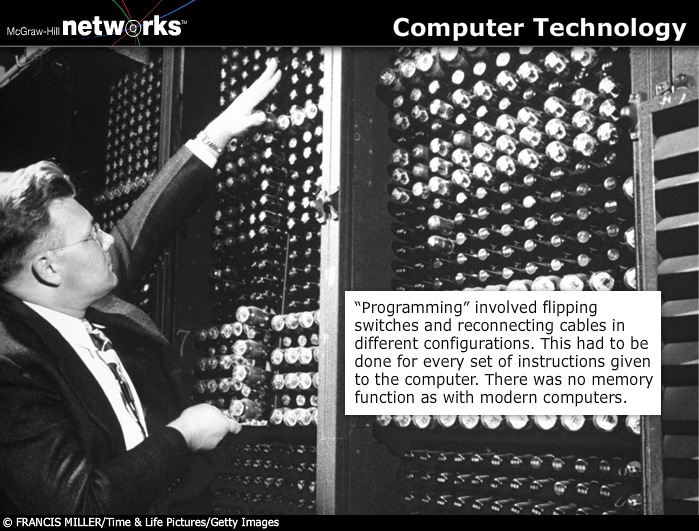 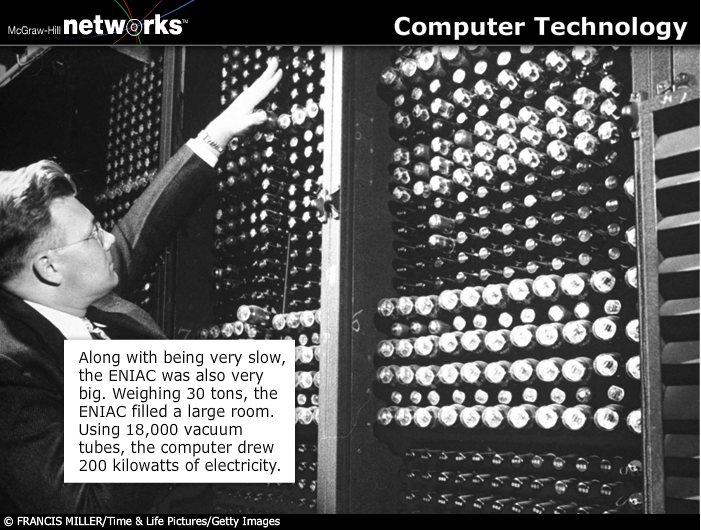 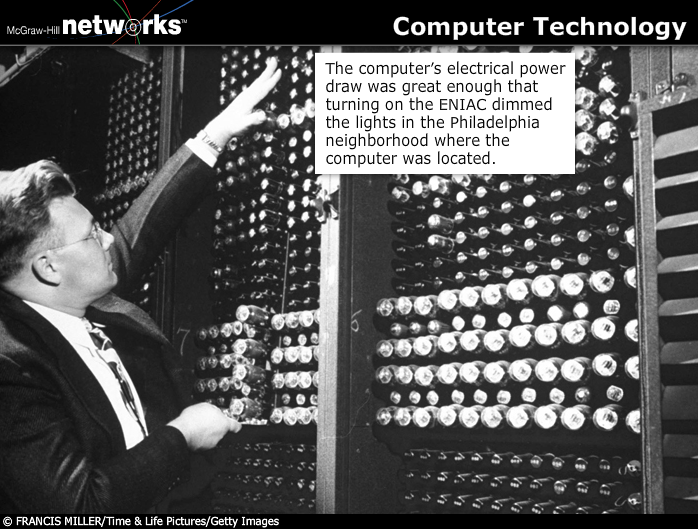 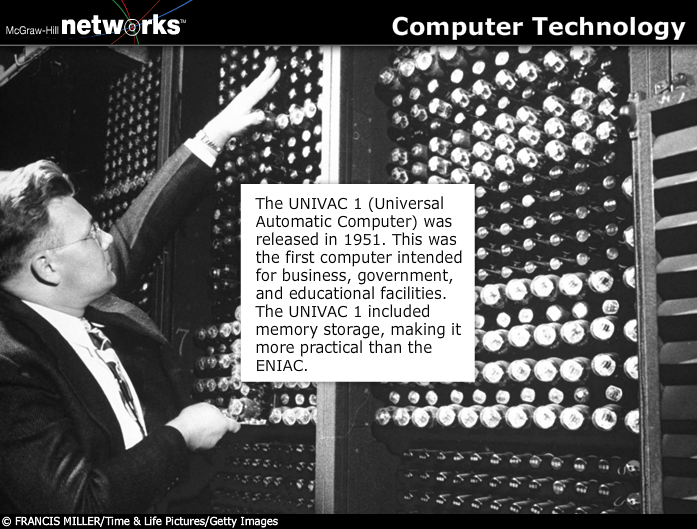 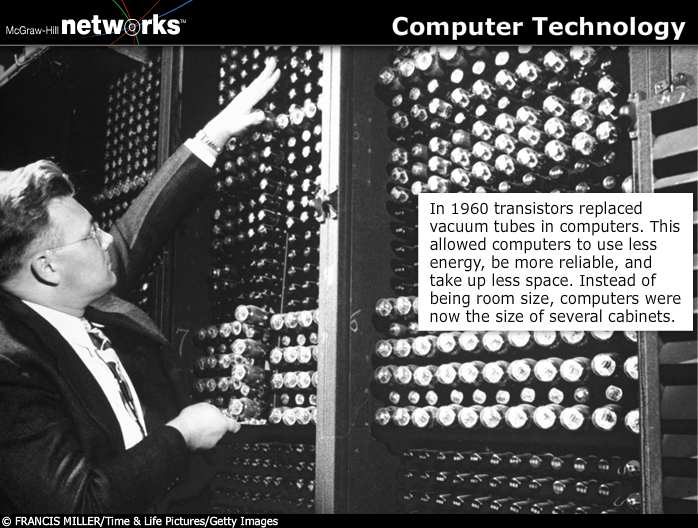 Mass Media
Television Between 1946 and 1957, about 40 million television sets were sold; by 1957, 80 percent of families had at least one television. Popular shows included sitcoms, variety shows, game shows, westerns, and sporting events. A growing number of Americans relied on television for the news.
Other Media Movies initially lost audiences to television, but cinemascope and wide-screen spectacles drew them back. Radio transformed from a provider of comedy and drama to a broadcaster of music, news, and talk shows.
Mass Media
Music A new style of American music—rock ‘n’ roll—became popular among teenagers.
Literature Jack Kerouac, Allen Ginsberg, and other writers railed against the conformity of 1950s suburbia.
Advertising During the 1950s, American economic production was quite high. To ensure that people bough enough to match the output, business and government often followed certain policies or practices: (1) emphasizing yearly style changes encouraged built-in obsolescence and made consumers feel a need to stay current; (2) advertising to create new demand; and (3) the shipping of excess food and technology to less advantaged nations.
New Music and Poetry
Teens: first with disposable income, mass media allowed all teens to watch same shows and listen to same music.
Rock n’ Roll – Elvis Presley
Created a generation gap
Beat Movement – mostly white writers that highlighted the values gap between Americans
African American struggled in finding a niche in the arts, unless they were rock n roll artists
Chuck Berry, Nat King Cole, Little Richard